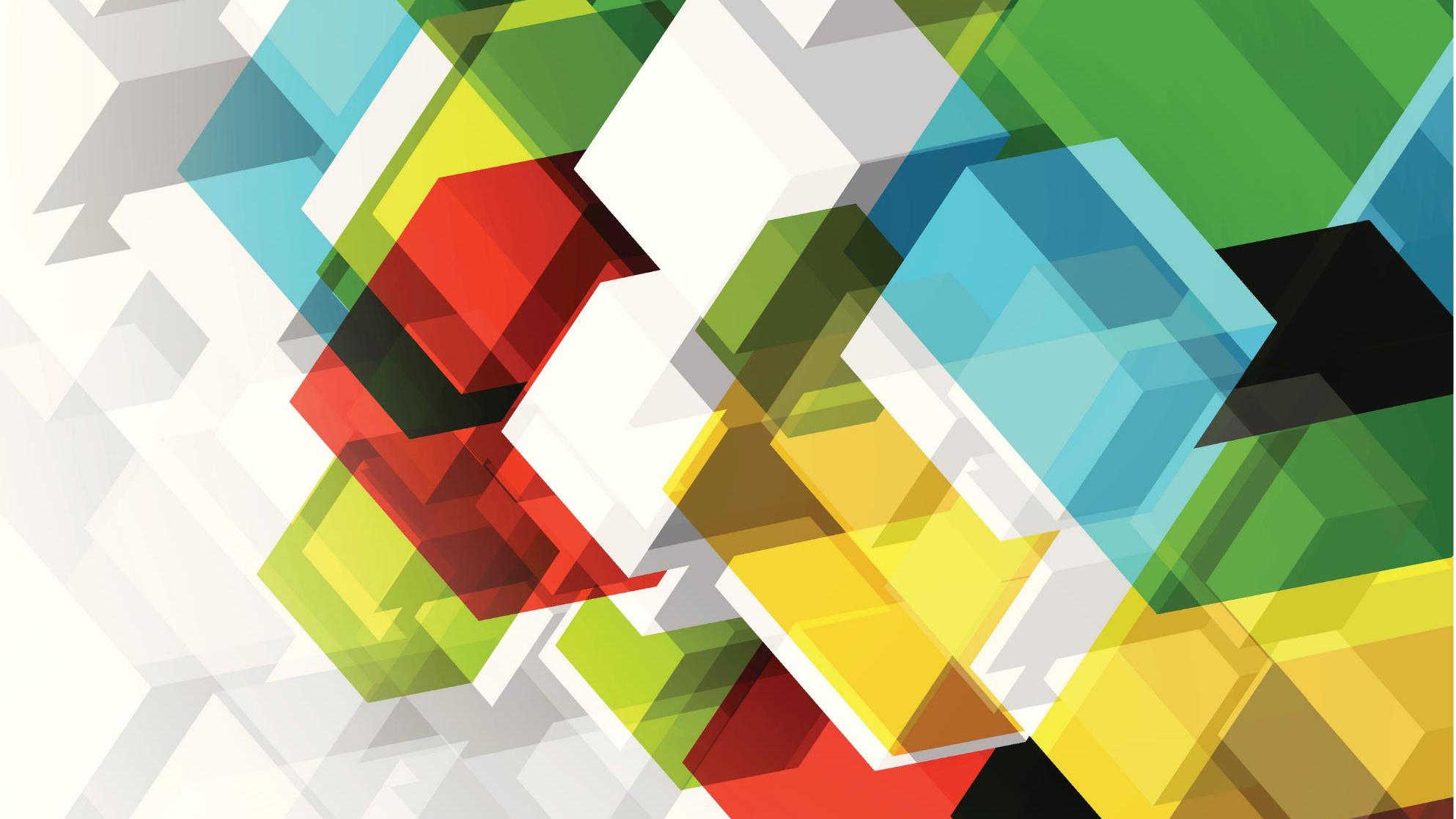 Kəskin və xroniki mediastinit
DİVARARALIĞININ ANATOMİYASI
Döş boşluğu anatomik olaraq bir birindən anatomik strukturlarla ayrılan üç bölgəyə bölünür: sağ və sol plevra boşluqları və divararalığı. Divararalığı plevra boşluqları arasında qalan bölgədir.
Sərhədləri
Divararalığının sərhədlərini ön tərəfdən döş sümüyü, arxa tərəfdən 1-11-ci döş fəqərələri, sağ və sol tərəfdən eyniadlı parietal plevralar, yuxarıdan boyun sahələri, aşağıdan isə diafraqma təşkil edir. Divararalığı yuxarı tərəfdən boynun əzələ-fassiya arası sahələri ilə sərbəst əlaqəlidir, aşağıdan isə diafraqmadakı dəliklərlə (aorta, qida borusu, aşağı boş vena dəlikləri və digər) qarın boşluğu ilə əlaqəlidir.
Hissələri və yerləşən anatomik strukturlar
Divararalığının hissələri ilə əlaqədar müxtəlif təsnifatlar var. Ən sadəsinə görə divararaqlığı şərti olaraq 3 hissəyə ayrılır:
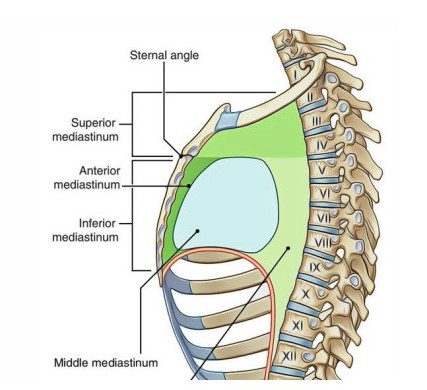 Ön divararalığı
Ön divararalığı döş sümüyünün arxası ilə perikard və böyük damarlar arasında olan sahədir. Burada timus vəzi, daxili döş arteriyaları, limfa düyünləri, kövşək toxuma və piy toxuması yerləşir. Bu hissədə ən çox rastlanan törəmələr – timoma, limfoma, teratoma və tiroid törəmələridir.
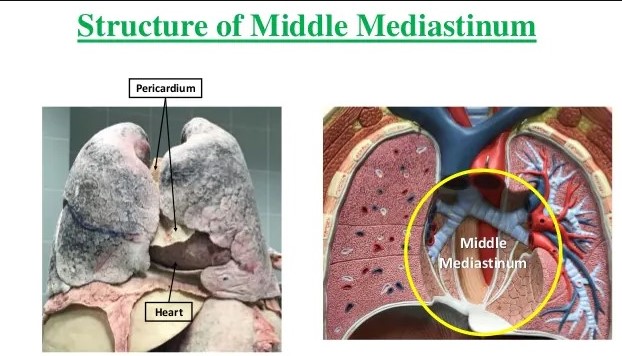 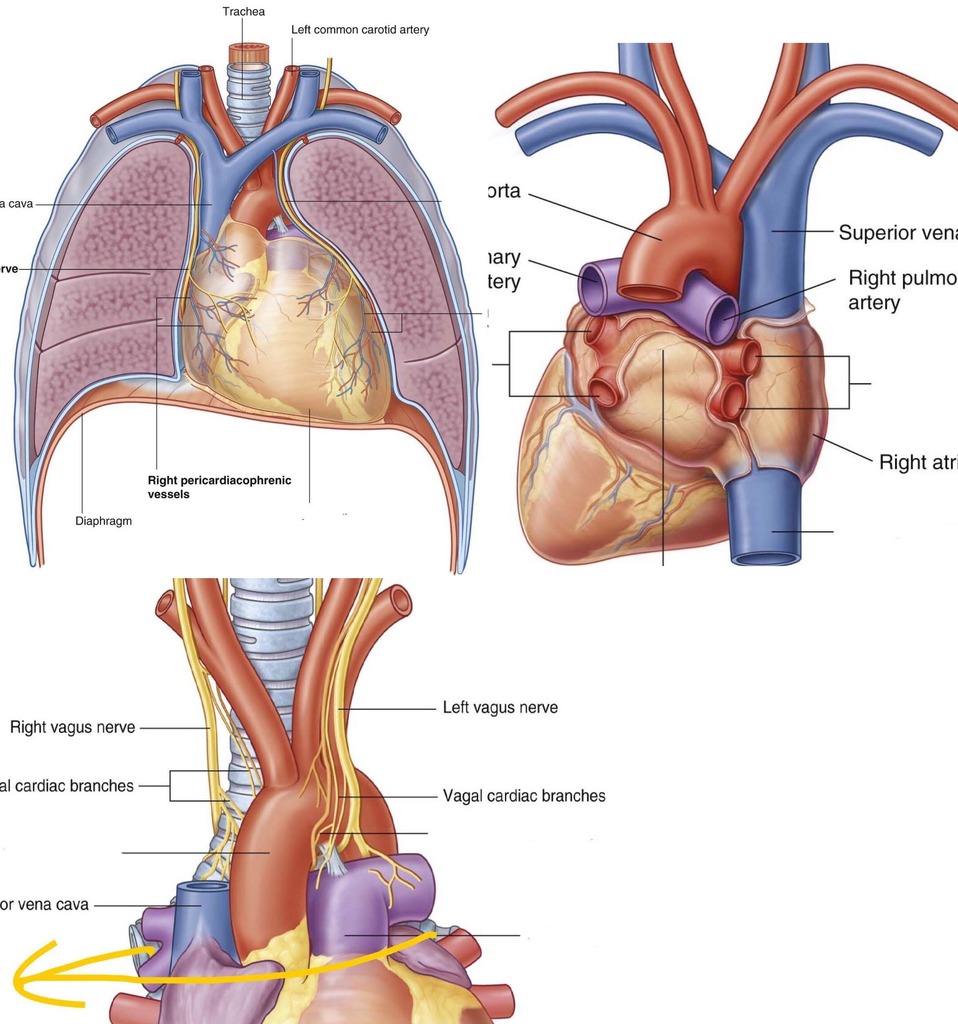 Orta divararalığı
Orta divararalığı perikard ilə döş fəqərələrinin ön səthi arasındakı sahəyə deyilir. Burada ürək və perikard, böyük damarlar, traxeya və bronxlar, qida borusu, diafraqmal sinirlər, limfa düyünləri və kövşək toxuma yerləşir. Bu hissədə ən çox rast gəlinən törəmələr limfatik törəmələrdir (sarkoidoz, limfoma, metastatik).
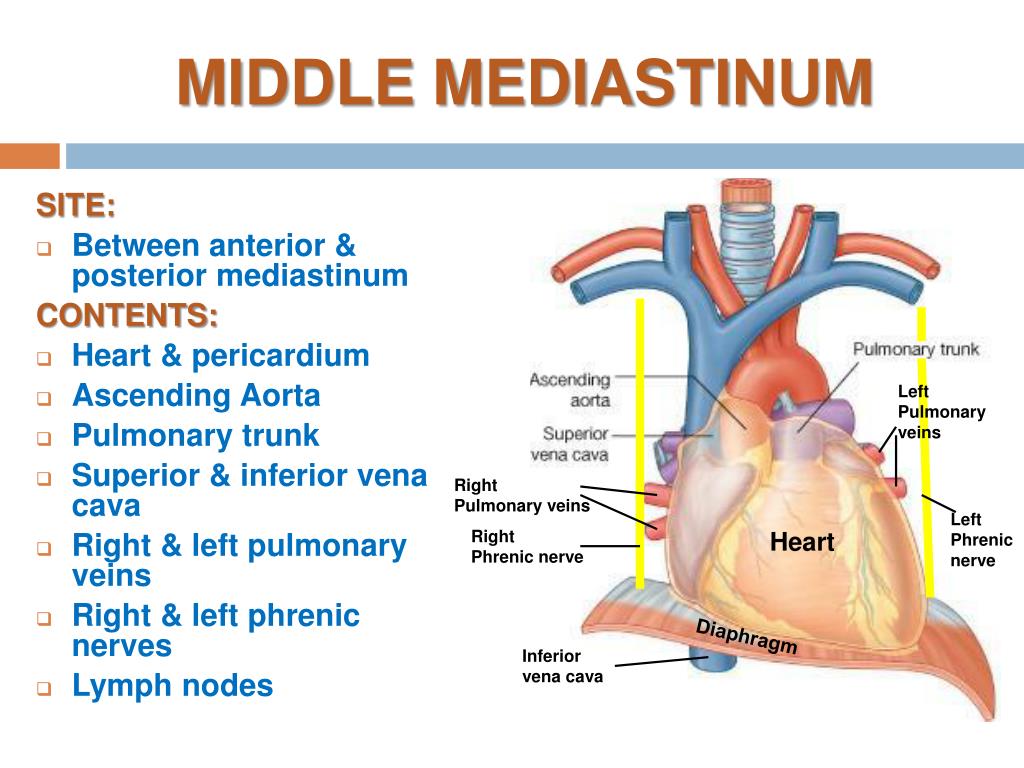 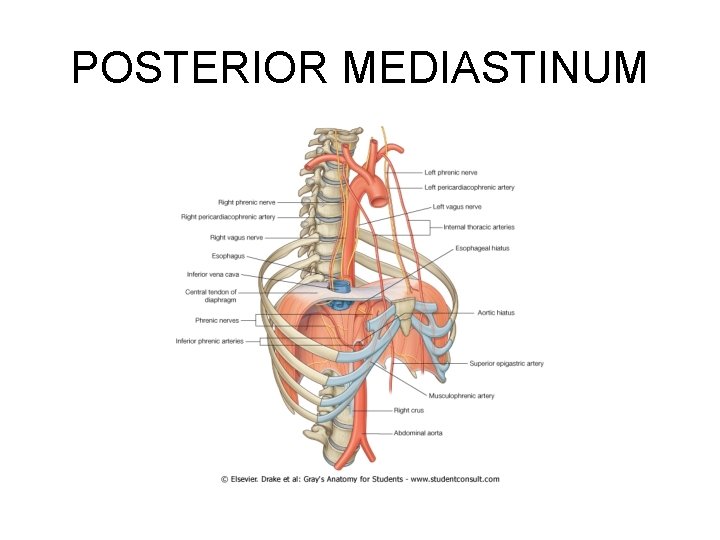 Arxa divararalığı
Arxa divararalığı döş fəqərə cisimləri ilə qabırğalar arasındakı sahəni əhatə edir (fəqərə-qabırğa şırımı). Burada qabırğaarası sinir və damarların proksimalı, simpatik qanqlionlar və kələf, limfatik axacaq, limfatik düyünlər və kövşək toxuma yerləşir. Bu hissədə ən çox rast gəlinən törəmələr neyrogen törəmələrdir.
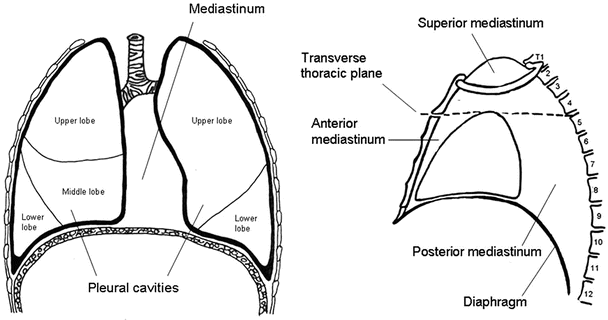 DİVARARALIĞI XƏSTƏLİKLƏRİ
• Mediastinitlər
  » Kəskin mediastinit
  » Xroniki mediastinit
 • Divararalığı törəmələri
  » Limfomalar
  » Timoma və timus karsinoması
  » Germ hüceyrəli törəmələr (teratoma, dermoid sist, seminoma, qeyri-seminoma)
  » Sistlər (enterik, bronxogen, perikardial və s.)
  » Neyrogen törəmələr
  » Digər törəmələr 
• Yuxarı boş vena sindromu 
• Traxeoezofageal fistul
Mediastinit
Mediastinit divararalığı toxumasının iltihabı xəstəliyidir, kəskin və xroniki formada ortaya çıxa bilir.
Kəskin Mediastinit
Patogenetik baxımdan kəskin mediastinitin səbəblərini 3 qrupda cəmləşdirmək olar:
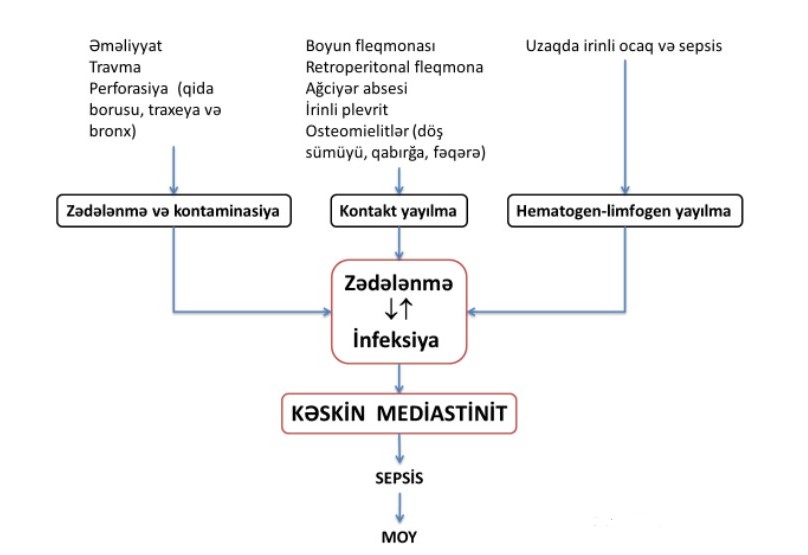 Səbəbləri
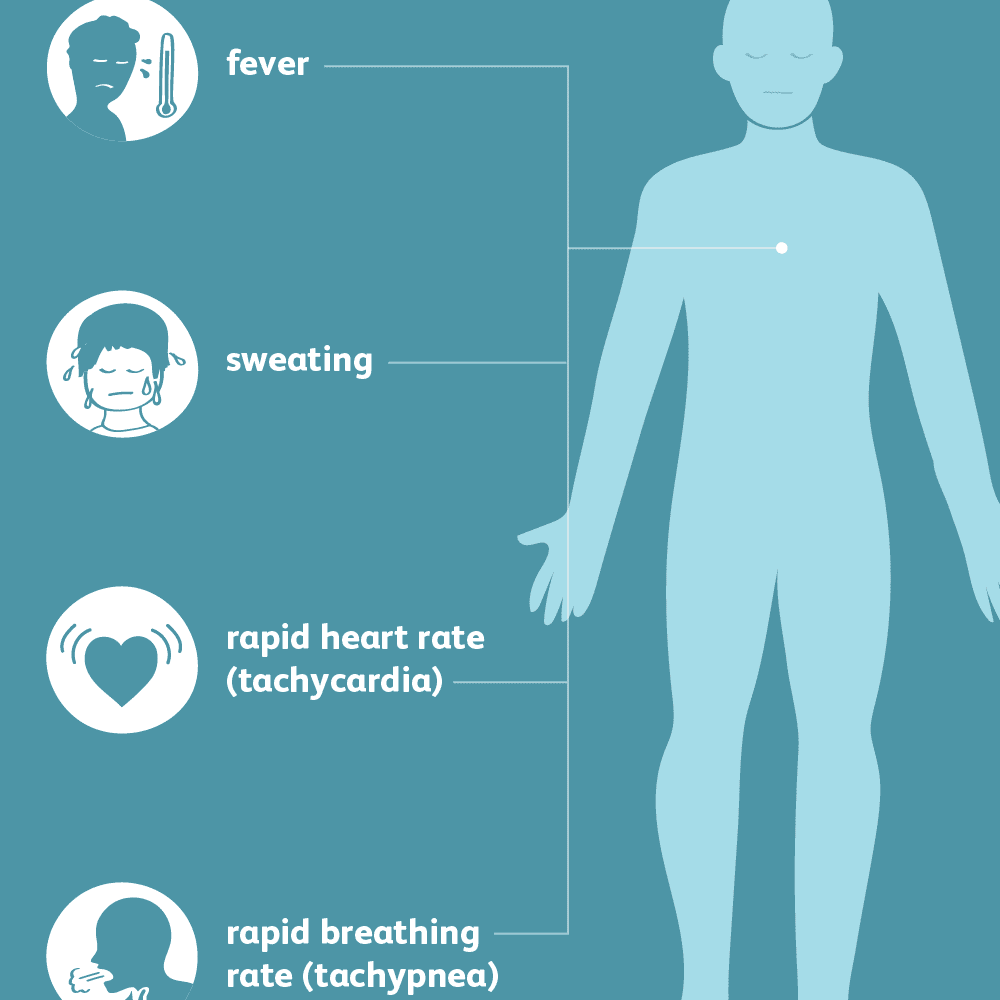 Ağrı daimi xarakterli olur və döş qəfəsinin genişlənməsi ilə artır (dərin nəfəsalma, arxası üstdə uzanma, başı arxaya çəkmə). Ağrını azaltmaq üçün xəstələr məcburi vəziyyət alırlar: başı önə əyilmiş yarımoturaq vəziyyət. İnfeksiyanın sürətlə yayılması nəticəsində bir neçə saat ərzində sepsis ortaya çıxır ki, bu da ilk olaraq tənəffüs yetməzliyi (taxipnoe, dispnoe, hipoksiya), sonra isə digər orqan və sistem yetməzlikləri, hətta şok əlamətləri ilə təzahür edir. Obyektiv müayinədə boyunda emfizema, döş sümüyünün palpasiyada ağrılı olması, ağır septik vəziyyət görünür.
Gedişi və ağırlaşmaları
Kəskin mediastinit ağır gedişli xəstəlikdir və yüksək letallığa səbəb ola bilir (30-60%). Kəskin mediastinitin ağır gedişli olmasının səbəbləri aşağıdakılardır:
 • Divararalığında qoruyucu örtüyün olmaması iltihabın asanlıqla yayılmasına və orqanların zədələnməsinə şərait yaradır. 
 • Divararalığı orqanlarının daim hərəkətdə olması (tənəffüs, qida borusunun peristaltikası, ürəyin və damarların pulsasiyası) iltihabın yayılmasına şərait yaradır. 
 • Divararalığının mürrəkəb quruluşlu olması və çoxsaylı strukturların olması ilə əlaqədar çoxsaylı ciblər əmələ gəlir ki, bu da irinin drenajını çətinləşdirir.
  • Divararalığında həyati vacib orqanların yerləşməsi onların funksiyasının tezliklə pozulmasına səbəb olur.
Kəskin mediastinitin özü ağırlaşmadır və ağırlaşmalar da törədir ki, bunun da başında sepsis, plevrit, pnevmotoraks gəlir.
Şübhə
Anamnezində qida borusu müayinəsi, şiddətli qusma, döş qəfəsi əməliyyatları, boyun və qarında irinli iltihabı olan xəstələrdə vəziyyətin sürətlə pisləşməsi baş verərsə (döş qəfəsində ağrılar, üşütmə-hərarət, sepsis əlamətləri, boyunda emfizema, döş qəfəsinin palpasiyasında və dərin tənəffüsdə ağrının artması, məcburi vəziyyət) kəskin mediastinitdən şübhələnmək lazımdır. Sepsisli xəstələrdə rentgenoloji müayinədə mediastinumda hava görünməsi yüksək şübhə əlamətidir
Kontrastın qida borusundan ekstravazasiyası
Kontrastın ekstravazasiyası
Mediastinal emfizema
Kəskin mediastinitin diaqnozunu dəqiqləşdimək üçün ən vacib müayinə KT-dir. KT-də divararalığında ödem, maye, hava, kontrast ekstravazasiyası mediastinitin xarakterik əlamətləridir. Diaqnostik əlamətləri: • Anamnezdə qida borusu müayinəsi, güclü qusma, əməliyyatlar, travma, boyunda, qarında və ya döş qəfəsi divarında irinli iltihab olan xəstənin sürətlə pisləşməsi (ağrı, təngnəfəslik və sepsis əlamətləri) • KT-də divararalığında ödem, maye, hava, bəzən də kontrast ekstravazasiyası
Müalicə-sində “Təcili 4 prinsip”
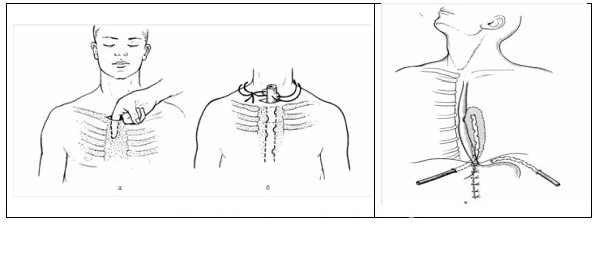 Kəskin mediastinitin müalicəsində cərrahi müalicə əsas tədbirdir və iki məqsədlə yerinə yetirilir: irinliyin sanasiyası-drenajı və səbəbin aradan qaldırılması Sanasiya-drenaj üçün divararalığına yuxarıdan, transsternal, transtorakal yollarla müdaxilə etmək olar. Səbəbi aradan qaldırmaq üçün edilən əməliyyatlar səbəbdən asılı olaraq dəyişir.
Xroniki mediastinit
Xroniki mediastinit divararalığında qranulomatoz iltihab və fibroz toxumanın inkişafı ilə xarakterizə olunan xəstəlikdir, divararalığı orqanlarının sıxılması ilə nəticələnə bilir. Az rast gəlinən və bəzən proqressiv xarakter daşıyan bu xəstəlik fibroz mediastinit də adlanır.
Patogenez
Patogen amilə qarşı aşırı iltihabı reaksiya nəticəsində limfa düyünlərində qranuloma və fibroz xroniki mediastinitin əsas mexanizmi hesab edilir. Bəzi mənbələrə görə xroniki medisatinit mərhələli prosesdir və ilkin etapda qranulomalar əmələ gəlir, sonra isə fibrozlaşma və kalsifikasiya meydana gəlir. Fibrotik mərhələdə 80%-dən çox hallarda kalsifikasiya müşahidə olunur. Mediastinal fibrozun retroperitoneal fibroza oxşarlığı olsa da, sonuncudan fərqli olaraq səbəbləri arasında histoplazmoz əsas yer tutur.
Klinikası
Simptomatik forma obstruksiya baş verən orqanın əlamətləri ilə ortaya çıxır: 
•yuxarı boş vena sindromu (80%) – üzdə və yuxarı ətrafda şişkinlik, sianoz 
 qida borusu obstrukasiyası – disfagiya 
 traxeo-bronxial obstruksiya – təngnəfəslik, öskürək və s. 
 pulmonar arteriya obstruksiyası – sağ ürək yetməzliyi
Ağırlaşmaları
Xroniki mediastinit az rast gəlinən xəstəlikdir və adətən “istisna diaqnozudur”. Bu xəstəliyə divararalığı orqanlarında obstruksiya və ya divararalığında kütlə (qranuloma) tapıldıqda və digər xəstəliklər inkar edildikdə yüksək şübhə yaranır. Xroniki mediastinitin diaqnostikasında rentgen müayinəsi spesifik deyil, biopsiya isə məsləhət deyil və təhlükəlidir. Diaqnozu dəqiqləşdirmək üçün ən uyğun müayinə KTdir. Divararalığında qranuloma, infiltrat, xarakterik kalsifikasiya (nöqtəvari kalsifikasiyalar – “qarğıdalı partlaması”), fibroz, orqanlarda sıxılma əlamətləri xroniki mediastinitin xarakterik KT əlamətləridir. MRT fibrozu daha yaxşı göstərir, lakin kalsifikasiyaları yaxşı göstərə bilmir.
Diaqnostik əlamətləri:
 • Divararalığı orqanlarında sıxılma (striktura) əlamətləri 
• KT-də divararalığında infiltrasiya, kalsifikasiya və orqanlarda striktura
MüalicəsiMediastinal fibrozun radikal müalicəsi yoxdur və mövcud olan konservativ, cərrahi və stent kimi tədbirlər palliativ məqsəd daşıyır. İnfeksiya dəqiqləşərsə antimikrob (vərəm əlehinə) və ya antifunqal (histoplasmosisə görə itrakonazol, amfoterisin B) müalicə verilə bilər. Autoimmun və sarkoidoz mənşəli xroniki mediastinitlərdə kortikosteroidlər faydalı ola bilər.
Cərrahi müalicə simptomatik obstruksiya törədən mediastinal kütlələrdə və fibrozlarda ilk seçimdir: 
• kütləni çıxartmaq üçün torakotomiya və rezeksiya edilir. 
• bronxlarda, traxeyada, qida borusunda obstruksiya olarsa rezeksiya və anastomoz tətbiq edilir. 
• yuxarı boş vena sindromunda venoz yan yollar tətbiq edilə bilər. Stend bronxial, ezofageal və venoz daralmalarda cərrahiyyə mümkün olmayanda və ya müvəqqəti effekt almaq üçün tətbiq edilir.